Prochaine génération en matière de ressources humaines et de rémunération
Mise à jour à l’intention du Comité consultative sur la gestion de la function publique 
Le 12 octobre 2018
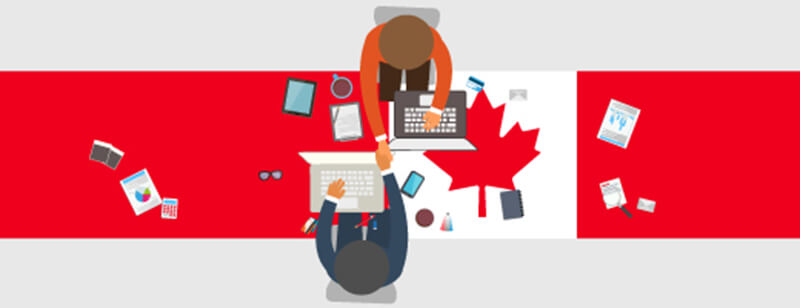 NOUVELLE APPROACHE
La prochaine génération utilise une nouvelle approche en matière de RH et paye misant sur les leçons retenues de Phénix.
1
Ce n’est pas comme d’habitude
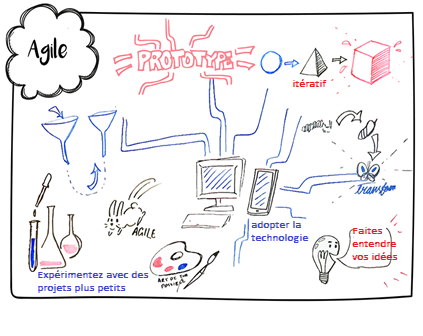 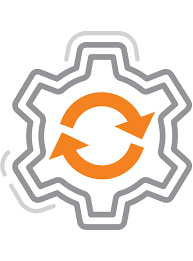 Nous ne définissons pas les exigences complètes à l’avance.
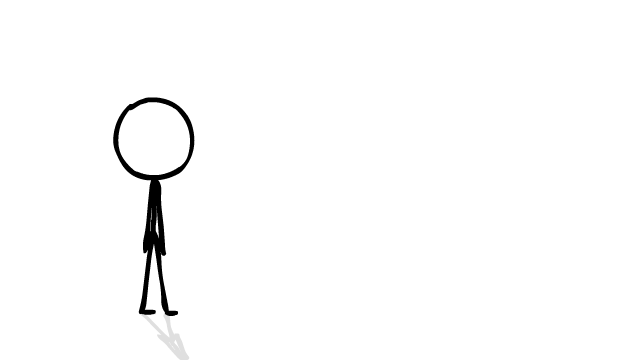 Développement itératif de notre vision
Leadership ouvert et transparent
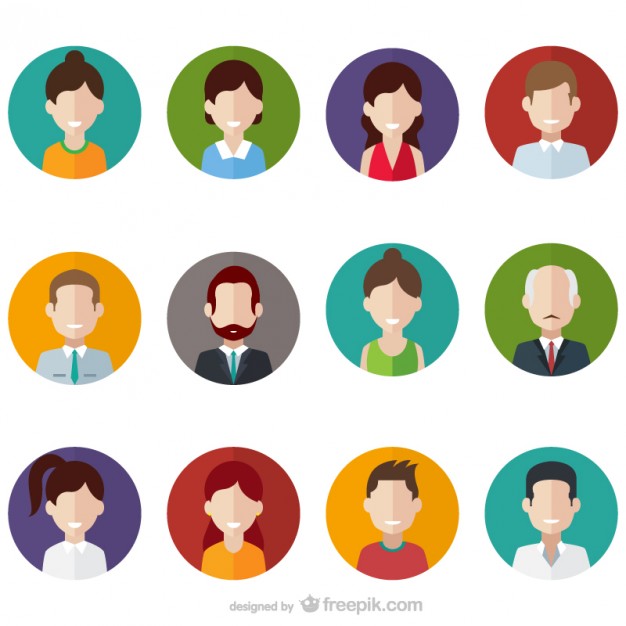 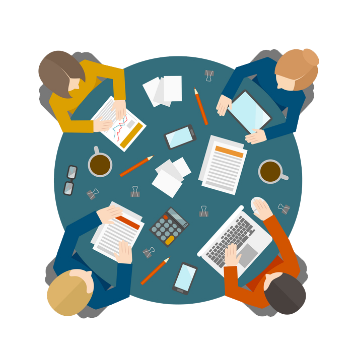 Approche agile en matière de gestion de projet
Les utilisateurs au cœur du processus
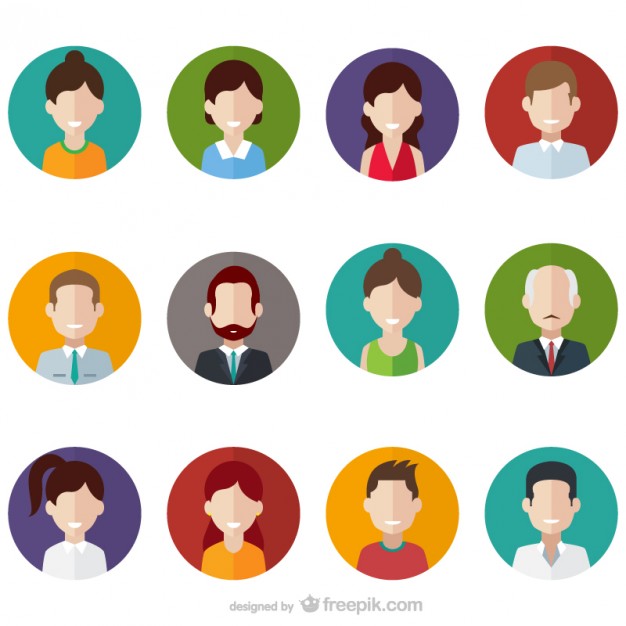 Nous n'utilisons pas les processus d'approvisionnement et de projet en cascade.
Nous ne limitons pas l'engagement des utilisateurs à la fin du processus.
La responsabilité ne repose pas avec les comités traditionnels
2
Voici la prochaine génération
Le Budget de 2018 a annoncé l’intention du gouvernement de trouver des options pour une autre solution de paye de nouvelle génération à long terme qui sera durable. 

La mise en place d’un futur système de RH et de paye pour le gouvernement du Canada devrait être guidée par un processus et un système modernes de gestion des personnes.

Pour atteindre notre objectif, le gouvernement travaillera en étroite collaboration avec les experts, les syndicats, les fournisseurs de technologie et, dans une large mesure, nos employés.
3
Aperçu de l’initiative
Étapes
Étapes
Objectifs
Résultats
principaux
Date de fin prévue
Résultats
4
AXÉ SUR LES PERSONNES
Une nouvelle solution nécessitera des changements aux processus existants, en faisant participer les employés et les fournisseurs à tous les stades de la conception et de la livraison.
5
Accent sur les ressources humaines et l’utilisateur
Le Bureau du dirigeant principal des ressources humaines (BDPRH) travaille de concert avec les experts techniques sur le dossier Prochaine génération. Les efforts du BDPRH porteront sur:
recenser les niveaux de service
les résultats opérationnels
l’établissement d’une vision
être le porte-parole
l’état de préparation
l’adoption d’une vision commune d’entreprise pour les RH, incluant la rémunération
Représenter les besoins des RH et des utilisateurs tout au long du projet
Décrire, clarifier (et redéfinir, au besoin) l’architecture opérationnelle en appui à la mise en œuvre du projet et la modernisation des RH
Recenser les objectifs prévus en matière de niveaux de service pour l’exploitation et le soutien de l’application dans le but d’améliorer l’expérience d’entreprise des utilisateurs finaux
Veiller à ce que les ministères, organismes et utilisateurs finaux soient prêts pour adopter une nouvelle solution
6
La mobilisation est intégrée
Le maintien d’une mobilisation constante de nos collectivités d’utilisateurs et des agents négociateurs tout au long du processus sera essentiel à notre réussite.
Les membres du public puissent communiquer directement avec l’équipe de la Prochaine génération avec une boîte aux lettres générique.
Des séances de mobilisation ont été tenues au moyen d’une série d’ateliers en partenariat avec Ernst and Young.
Les documents seront mis à la disposition du public et accessibles à tous.
Les environnements de bac de sable
permettront aux utilisateurs de tester et de donner leur avis.
Les utilisateurs – dont les employés, les spécialistes des ressources humaines (RH), les conseillers en rémunération, les syndicats et les gestionnaires – seront au cœur de toute nouvelle solution.
7
APPROVISIONNEMENT
AGILE
Nous mobilisons différemment l’industrie afin de trouver les meilleures options pour une nouvelle solution de RH et de paye.
8
La différence entre l’approvisionnement agile et l’approvisionnement traditionnel
Approvisionnement agile
L’interaction avec les fournisseurs est continue
Permet la rétroaction de l'industrie et les meilleures pratiques
La portée est souple et peut être adaptée
Sprints de plus petite échelle et plus rapides
Approche par points de contrôle
Approvisionnement traditionnel
Toutes les exigences doivent être consignées et connues
Interactions limitées avec les fournisseurs
Le processus d’approvision-nement est mené à terme
Longues durées contractuelles
La portée est déterminée et fixée
9
Le processus d’approvisionnement agile
ÉTAPES
Les étapes sont répétées pour chaque point de contrôle
Rétroaction, mises au point, publication ouverte…
Extrant à l’étape no 1
Diminution du nombre de vendeurs qualifiés
Étape 1 : Partage d’information
Journée de l’industrie
Liste des soumissionnaires qualifiés au préalable établie
Étape 2 : Co-conception
Étape 3 : Élaboration
Printemps 2019
Augmentation du niveau de profondeur et de réalisme des exigences
Vision et stratégie
Architecture cible
Options de servies et techniques et recommandations
Étape 4 : Évaluation
Réflexions recueillies
Défis particuliers à un problème affichés sur la plateforme de défis
10
Évaluation à chaque point de contrôle
Les demandeurs suivant le processus d’approvisionnement agile seront évalués à chaque point de contrôle en fonction des normes du gouvernement du Canada.
Gate 1
Point de contrôle no 1
Nous montrer
Gate 1
Gate 1
Point de contrôle no 2
Nous laisser faire
Point de contrôle no 3
Nous convaincre
Nous tenterons d’obtenir des solutions et des services qui sont éprouvés et échelonnables et qui respectent nos normes et principes.
Principes numériques du GC
Normes d’architecture du GC
Montrez plus, dites moins
Utilisation de scénarios et d’études de cas réels.
Essais et interaction actuels avec les ministères et les utilisateurs.
Présentations, démonstrations, rétroaction en temps réel…
Collaborer et co-concevoir la solution de mise en œuvre et d’innovation
Comprendre les scénarios définitifs d’établissement des coûts et de mise en œuvre.
Élaborer des principes clés pour le maintien.
L’ensemble de l’équipe d’évaluation de la Prochaine génération des RH et de la paye sera une équipe multidisciplinaire et des changements peuvent y être apportés selon le point de contrôle et le volet de travail.
11
QUOI DE NEUF
Mise à jour de l’automne de l’initiative de la prochaine génération
12
Lancement du point de contrôle 1 – le 1er octobre 2018
Dans le point de contrôle “montrez nous”, les fournisseurs soumettront:
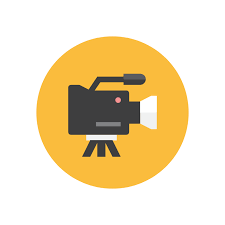 Vidéos sur les produits commerciaux des fournisseurs fondées sur les histoires d’utilisateurs du gouvernement
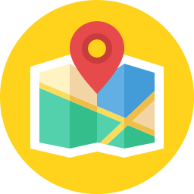 La schématisation de l’expérience des utilisateurs des offres de produits actuelles et futures selon le modèle de référence de la GCH
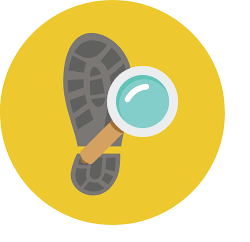 Critères obligatoires : Réponse et éléments probants.
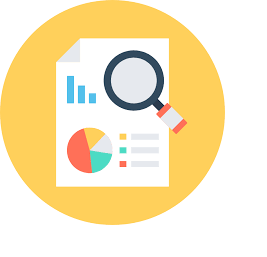 Les feuilles de route prospectives pour chaque capacité opérationnelle clé
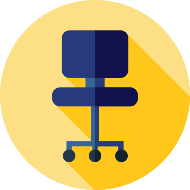 Le modèle de données et flux de travail (pour fournir des données fictives pour le point de contrôle no 2)
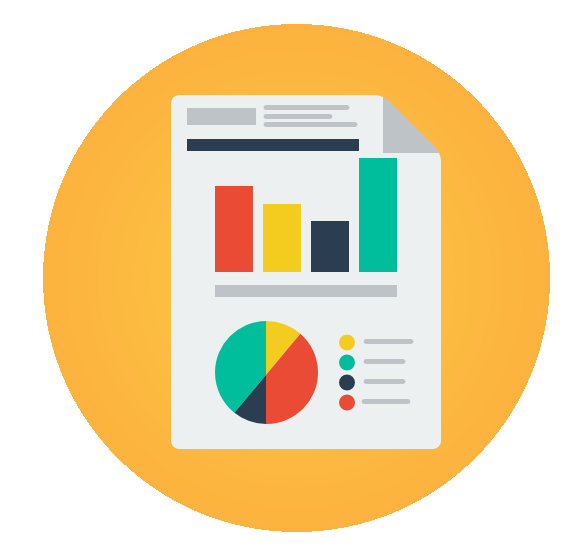 Le modèle d’établissement des coûts
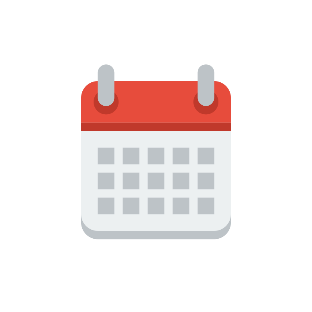 Le point de contrôle 1 sera ouvert durant au moins 40 jours, étant conclu le 11 novembre 2018.
13